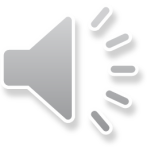 X
2
0
X
清新气球创意总结汇报
BUSINESS   REPORT
年度工作概述
工作完成情况
目      录
成功项目展示
明年工作计划
01
请在此处输入您的标题
请在此处输入您的标题
01
04
03
02
单击此处输入标题
请在这里输入您的主要叙述内容
请在这里输入您的主要叙述内容
单击此处输入标题
请在这里输入您的主要叙述内容
请在这里输入您的主要叙述内容
单击此处输入标题
请在这里输入您的主要叙述内容
请在这里输入您的主要叙述内容
单击此处输入标题
请在这里输入您的主要叙述内容
请在这里输入您的主要叙述内容
请在此处输入您的标题
请在这里输入您的主要叙述内容
请在这里输入您的主要叙述内容
单击此处输入标题
请在这里输入您的主要叙述内容
请在这里输入您的主要叙述内容
单击此处输入标题
请在这里输入您的主要叙述内容
请在这里输入您的主要叙述内容
单击此处输入标题
请在这里输入您的主要叙述内容
请在这里输入您的主要叙述内容
请在此处输入您的标题
单击此处输入标题
请在这里输入您的主要叙述内容
请在这里输入您的主要叙述内容
单击此处输入标题
请在这里输入您的主要叙述内容
请在这里输入您的主要叙述内容
O
S
T
W
单击此处输入标题
请在这里输入您的主要叙述内容
请在这里输入您的主要叙述内容
单击此处输入标题
请在这里输入您的主要叙述内容
请在这里输入您的主要叙述内容
请在此处输入您的标题
1
单击此处输入标题
请在这里输入您的主要叙述内容
请在这里输入您的主要叙述内容
单击此处输入标题
请在这里输入您的主要叙述内容
请在这里输入您的主要叙述内容
2
3
单击此处输入标题
请在这里输入您的主要叙述内容
请在这里输入您的主要叙述内容
单击此处输入标题
请在这里输入您的主要叙述内容
请在这里输入您的主要叙述内容
4
请在此处输入您的标题
标题
单击此处输入标题
请在这里输入您的主要叙述内容
请在这里输入您的主要叙述内容

。
标题
单击此处输入标题
请在这里输入您的主要叙述内容
请在这里输入您的主要叙述内容

。
标题
单击此处输入标题
请在这里输入您的主要叙述内容
请在这里输入您的主要叙述内容

。
请在此处输入您的标题
单击此处输入标题
请在这里输入您的主要叙述内容
请在这里输入您的主要叙述内容

。
单击此处输入标题
请在这里输入您的主要叙述内容
请在这里输入您的主要叙述内容

。
单击此处输入标题
请在这里输入您的主要叙述内容
请在这里输入您的主要叙述内容

。
单击此处输入标题
请在这里输入您的主要叙述内容
请在这里输入您的主要叙述内容

。
请在此处输入您的标题
单击此处输入标题
请在这里输入您的主要叙述内容
请在这里输入您的主要叙述内容

。
单击此处输入标题
请在这里输入您的主要叙述内容
请在这里输入您的主要叙述内容

。
02
03
01
04
单击此处输入标题
请在这里输入您的主要叙述内容
请在这里输入您的主要叙述内容

。
单击此处输入标题
请在这里输入您的主要叙述内容
请在这里输入您的主要叙述内容

。
请在此处输入您的标题
文字标题内容
此处添加详细文本描述，建议与标题相关并符合整体语言风格，语言描述尽量简洁生动
文字标题内容
此处添加详细文本描述，建议与标题相关并符合整体语言风格，语言描述尽量简洁生动
此处添加详细文本描述，建议与标题相关并符合整体语言风格，语言描述尽量简洁生动
文字标题内容
02
请在此处输入您的标题
请在此处输入您的标题
PART     01
PART     02
PART     03
此处输入标题
输入您的主要叙述内容
输入您的主要叙述内容

。
此处输入标题
输入您的主要叙述内容
输入您的主要叙述内容

。
此处输入标题
输入您的主要叙述内容
输入您的主要叙述内容

。
请在此处输入您的标题
单击此处输入标题
请在这里输入您的主要叙述内容
请在这里输入您的主要叙述内容

。
单击此处输入标题
请在这里输入您的主要叙述内容
请在这里输入您的主要叙述内容

。
CONTENT TITLE
CONTENT TITLE
单击此处输入标题
请在这里输入您的主要叙述内容
请在这里输入您的主要叙述内容

。
单击此处输入标题
请在这里输入您的主要叙述内容
请在这里输入您的主要叙述内容

。
CONTENT TITLE
CONTENT TITLE
CONTENT TITLE
CONTENT TITLE
CONTENT TITLE
单击此处输入标题
请在这里输入您的主要叙述内容
请在这里输入您的主要叙述内容

。
单击此处输入标题
请在这里输入您的主要叙述内容
请在这里输入您的主要叙述内容

。
请在此处输入您的标题
单击此处输入标题
请在这里输入您的主要叙述内容
请在这里输入您的主要叙述内容

。
单击此处输入标题
请在这里输入您的主要叙述内容
请在这里输入您的主要叙述内容

。
YOUR  TITLE  HERE
单击此处输入标题
请在这里输入您的主要叙述内容
请在这里输入您的主要叙述内容

。
单击此处输入标题
请在这里输入您的主要叙述内容
请在这里输入您的主要叙述内容

。
单击此处输入标题
请在这里输入您的主要叙述内容
请在这里输入您的主要叙述内容

。
请在此处输入您的标题
单击此处输入标题
请在这里输入您的主要叙述内容
请在这里输入您的主要叙述内容

。
01
单击此处输入标题
请在这里输入您的主要叙述内容
请在这里输入您的主要叙述内容

。
02
单击此处输入标题
请在这里输入您的主要叙述内容
请在这里输入您的主要叙述内容

。
03
单击此处输入标题
请在这里输入您的主要叙述内容
请在这里输入您的主要叙述内容

。
04
请在此处输入您的标题
单击此处输入标题
请在这里输入您的主要叙述内容
请在这里输入您的主要叙述内容

。
单击此处输入标题
请在这里输入您的主要叙述内容
请在这里输入您的主要叙述内容

。
单击此处输入标题
请在这里输入您的主要叙述内容
请在这里输入您的主要叙述内容

。
03
请在此处输入您的标题
请在此处输入您的标题
在此添加标题
在此添加标题
在此添加标题
在此添加标题
在此添加标题
在此添加标题
中国最大的原创PPT素材站有中国最强的PPT制作团队
中国最大的原创PPT素材站有中国最强的PPT制作团队
中国最大的原创PPT素材站有中国最强的PPT制作团队
中国最大的原创PPT素材站有中国最强的PPT制作团队
中国最大的原创PPT素材站有中国最强的PPT制作团队
中国最大的原创PPT素材站有中国最强的PPT制作团队
文字标题
内容
请在此处输入您的标题
MORE  THAN  TEMPLATE
Click here to add  you to the Center
of the  Narrative  Thought
MORE  THAN  TEMPLATE
Click here to add  you to the Center
of the  Narrative  Thought
MORE  THAN  TEMPLATE
Click here to add  you to the Center
of the  Narrative  Thought
请在此处输入您的标题
单击此处输入标题
请在这里输入您的主要叙述内容
请在这里输入您的主要叙述内容

。
单击此处输入标题
请在这里输入您的主要叙述内容
请在这里输入您的主要叙述内容

。
单击此处输入标题
请在这里输入您的主要叙述内容
请在这里输入您的主要叙述内容

。
单击此处输入标题
请在这里输入您的主要叙述内容
请在这里输入您的主要叙述内容

。
请在此处输入您的标题
单击此处输入标题
请在这里输入您的主要叙述内容
请在这里输入您的主要叙述内容

。
单击此处输入标题
请在这里输入您的主要叙述内容
请在这里输入您的主要叙述内容

。
单击此处输入标题
请在这里输入您的主要叙述内容
请在这里输入您的主要叙述内容

。
单击此处输入标题
请在这里输入您的主要叙述内容
请在这里输入您的主要叙述内容

。
单击此处输入标题
请在这里输入您的主要叙述内容
请在这里输入您的主要叙述内容

。
请在此处输入您的标题
输入您的标题
输入您的标题
输入您的标题
请在此处输入您的标题
2011
2013
2015
2017
单击此处输入标题
请在这里输入您的主要叙述内容
请在这里输入您的主要叙述内容

。
单击此处输入标题
请在这里输入您的主要叙述内容
请在这里输入您的主要叙述内容

。
单击此处输入标题
请在这里输入您的主要叙述内容
请在这里输入您的主要叙述内容

。
单击此处输入标题
请在这里输入您的主要叙述内容
请在这里输入您的主要叙述内容

。
04
请在此处输入您的标题
请在此处输入您的标题
01
02
单击此处输入标题
请在这里输入您的主要叙述内容
请在这里输入您的主要叙述内容

。
单击此处输入标题
请在这里输入您的主要叙述内容
请在这里输入您的主要叙述内容

。
03
04
单击此处输入标题
请在这里输入您的主要叙述内容
请在这里输入您的主要叙述内容

。
单击此处输入标题
请在这里输入您的主要叙述内容
请在这里输入您的主要叙述内容

。
请在此处输入您的标题
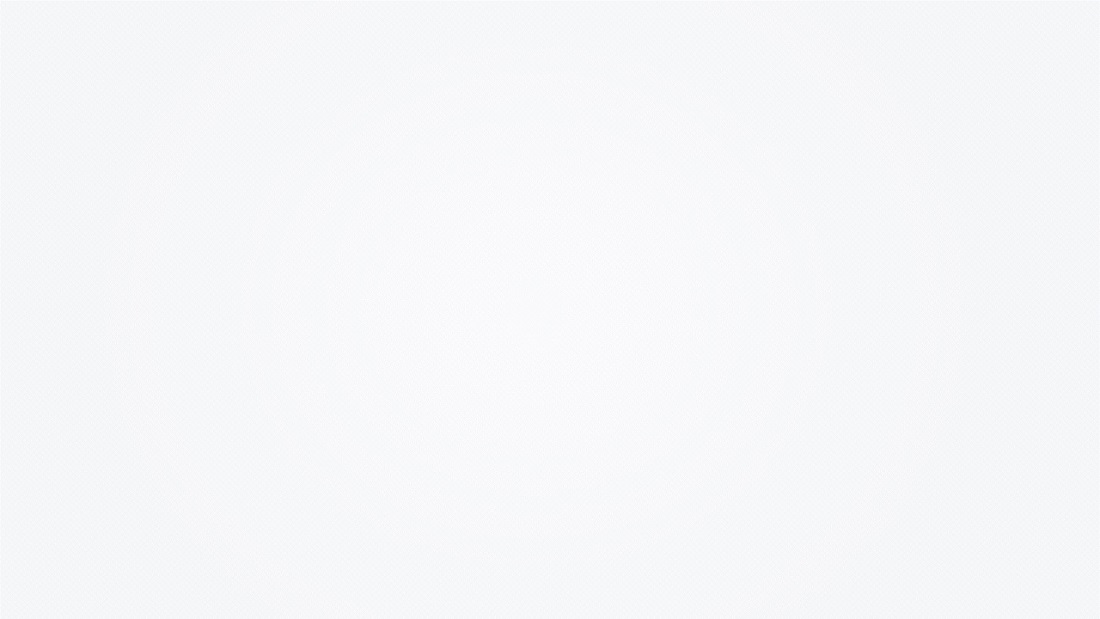 2012
2013
2014
2015
单击此处输入标题
请在这里输入您的主要叙述内容
请在这里输入您的主要叙述内容
单击此处输入标题
请在这里输入您的主要叙述内容
请在这里输入您的主要叙述内容
单击此处输入标题
请在这里输入您的主要叙述内容
请在这里输入您的主要叙述内容
单击此处输入标题
请在这里输入您的主要叙述内容
请在这里输入您的主要叙述内容
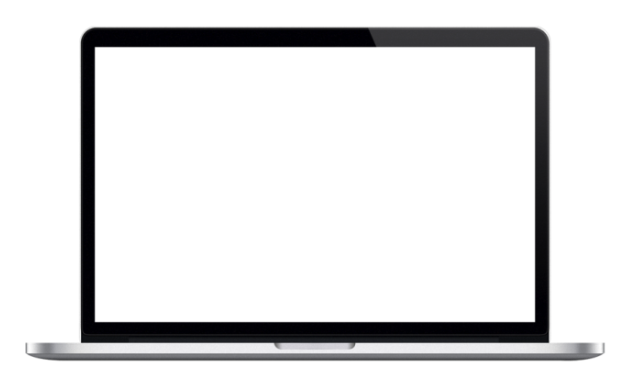 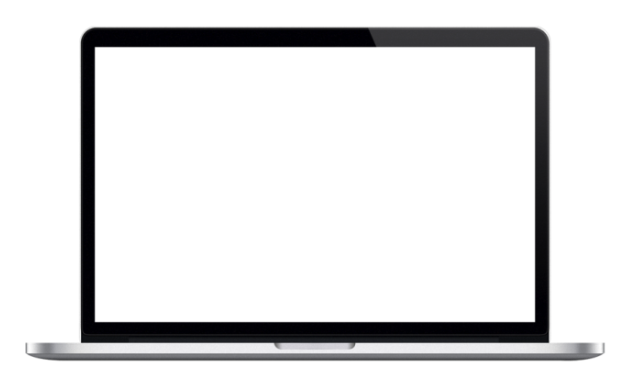 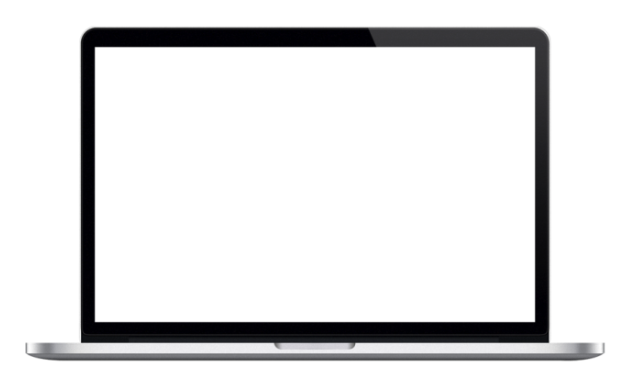 请在此处输入您的标题
添加产品名称
添加产品名称
添加产品名称
在此录入上述图表的描述说明，在此录入上述图表的描述说明，在此录入上述图表的描述说明。
在此录入上述图表的描述说明，在此录入上述图表的描述说明，在此录入上述图表的描述说明。
在此录入上述图表的描述说明，在此录入上述图表的描述说明，在此录入上述图表的描述说明。
请在此处输入您的标题
50%
25%
10%
单击此处输入标题
请在这里输入您的主要叙述内容
请在这里输入您的主要叙述内容
单击此处输入标题
请在这里输入您的主要叙述内容
请在这里输入您的主要叙述内容
单击此处输入标题
请在这里输入您的主要叙述内容
请在这里输入您的主要叙述内容
请在此处输入您的标题
03
01
单击此处输入标题
请在这里输入您的主要叙述内容
请在这里输入您的主要叙述内容
单击此处输入标题
请在这里输入您的主要叙述内容
请在这里输入您的主要叙述内容
04
02
单击此处输入标题
请在这里输入您的主要叙述内容
请在这里输入您的主要叙述内容
单击此处输入标题
请在这里输入您的主要叙述内容
请在这里输入您的主要叙述内容
请在此处输入您的标题
单击此处输入标题
请在这里输入您的主要叙述内容
请在这里输入您的主要叙述内容
单击此处输入标题
请在这里输入您的主要叙述内容
请在这里输入您的主要叙述内容
单击此处输入标题
请在这里输入您的主要叙述内容
请在这里输入您的主要叙述内容
请在此处输入您的标题
01
02
03
04
单击此处输入标题
请在这里输入您的主要叙述内容
请在这里输入您的主要叙述内容
单击此处输入标题
请在这里输入您的主要叙述内容
请在这里输入您的主要叙述内容
单击此处输入标题
请在这里输入您的主要叙述内容
请在这里输入您的主要叙述内容
单击此处输入标题
请在这里输入您的主要叙述内容
请在这里输入您的主要叙述内容
X
2
0
X
感谢在座各位的聆听
THANK    YOU
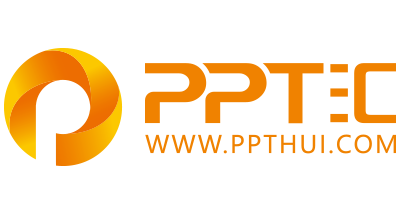 上万精品PPT模板全部免费下载
PPT汇    www.ppthui.com
PPT模板下载：www.ppthui.com/muban/            行业PPT模板：www.ppthui.com/hangye/
工作PPT模板：www.ppthui.com/gongzuo/         节日PPT模板：www.ppthui.com/jieri/
PPT背景图片： www.ppthui.com/beijing/            PPT课件模板：www.ppthui.com/kejian/
[Speaker Notes: 模板来自于 https://www.ppthui.com    【PPT汇】]
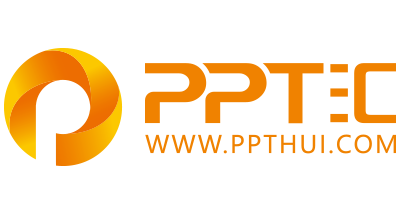 10000+套精品PPT模板全部免费下载
www.ppthui.com
PPT汇

PPT模板下载：www.ppthui.com/muban/            行业PPT模板：www.ppthui.com/hangye/
工作PPT模板：www.ppthui.com/gongzuo/         节日PPT模板：www.ppthui.com/jieri/
党政军事PPT：www.ppthui.com/dangzheng/     教育说课课件：www.ppthui.com/jiaoyu/
PPT模板：简洁模板丨商务模板丨自然风景丨时尚模板丨古典模板丨浪漫爱情丨卡通动漫丨艺术设计丨主题班会丨背景图片

行业PPT：党政军事丨科技模板丨工业机械丨医学医疗丨旅游旅行丨金融理财丨餐饮美食丨教育培训丨教学说课丨营销销售

工作PPT：工作汇报丨毕业答辩丨工作培训丨述职报告丨分析报告丨个人简历丨公司简介丨商业金融丨工作总结丨团队管理

More+
[Speaker Notes: 模板来自于 https://www.ppthui.com    【PPT汇】]